Автор:
 преподаватель-организатор ОБЖ
МОУ СОШ №49 г. Волгограда Репушкин В. М.
АЛКОГОЛИЗМ (alcoholism) – биопсихосоциальное заболевание, в основе которого лежит зависимость человека от алкоголя («алкоголь» по-арабски «одурманивающий»), является одной из форм отклоняющегося (девиантного) поведения.
Особенности потребления алкоголя в древней Руси
На Руси основным сырьём для производства алкоголя был мед и поэтому традиционные хмельные напитки были слабоградусные: медовуха, пиво, брага, а с Х в. и виноградное вино, а их приём сопровождался, как правило, обильной трапезой, что в совокупности сводило к минимуму ущерб здоровью от употребления алкоголя.
Алкоголь в период Московского государства
С 1386 г. в Россию стали завозить Виноградный спирт.
В 1448-1474 гг началось изготовление спирта из ржаного сырья, после чего он получил название хлебного вина или водки.
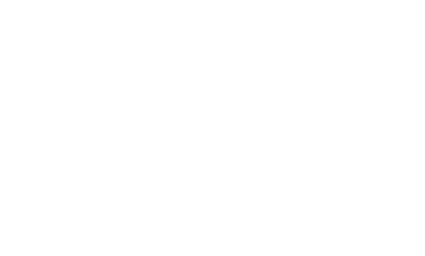 Другие Государства
За пьянство наказывали тяжелыми увечьями и даже смертной казнью
Наказания за алкоголизм
Российское Государство
Наказания сводились к нравственно-воспитательным мерам, денежным штрафам.
Была введена Петром Великим в 1714 году, цель которого была борьба против пьянства. Сделана она была из чугуна, вес составлял 6,8 кг (17 фунтов), не считая цепей. Считается самой тяжёлой медалью в истории. Вешалась на шею в полицейском участке в наказание за чрезмерное употребление алкогольных напитков и крепилась цепью так, чтобы нельзя было снять. По некоторым данным, медаль должна была носиться неделю.
ПОДРОСТКОВЫЙ АЛКОГОЛИЗМ
Сейчас отмечается рост подростково-юношеского алкоголизма, преимущественно за счет «пивной зависимости». Учащаются случаи алкогольной зависимости и даже алкогольных психозов у детей 10-12 лет. Установлено, что 90% учащихся к окончанию школы ощущали состояние опьянения.
Причины алкоголизма у подростков
Социальное окружение в школе или на улице оказывает на нас большое влияние. Стремление выделиться или наоборот, быть как все, приводит к тому, что в итоге вся компания подростков начинает употреблять алкоголь. Неудачи в жизни, неумение рационально использовать свободное время также являются причинами подросткового алкоголизма.
Одни считают что это круто, тем самым они хотят утвердится.
А возможно мы пьем для этого!?
Зато нам есть что вспомнить!
Ну а если мы будем компанией, то точно что-то вспомним!
Большую роль в приучении подростков к алкоголю оказывают телевидение, реклама и другие средства массовой информации. Реклама показывает алкогольные напитки как непременный атрибут любого отдыха и развлечений, призывая к веселому «пивному» образу жизни.
Возраст, в котором пиво пробуют впервые, снизился с 16 лет до 12-14, причем подростки предпочитают пить крепкие сорта. И пить побольше, побольше... А между тем сегодня врачи всерьез озабочены увеличением алкогольной зависимости среди подростков. По данным статистики, в последние годы процент подростков с диагнозом “алкоголизм” в возрастной группе 12-16 лет составил 5 %, 17-25 лет- 10 %, причем многие из них впервые попробовали алкогольные напитки еще в детстве, в 8-9 лет.   В массовом сознании бытует мнение, что пиво – слабоалкогольный и совершенно безвредный напиток. На самом деле, обладая мощным мочегонным эффектом, пиво беспощадно вымывает из организма “стройматериалы” – белки, а также жиры, углеводы и микроэлементы, особенно калий, магний и витамин С, что для растущего человека – катастрофа.
Сегодня в России на человека приходится около 14 литров чистого алкоголя в год, что, по данным Минздрава, считается признаком тяжелой алкогольной обстановки. Из них только 14% составляет потребление пива, а доля крепкоалкогольных напитков в этой статистике – более 70% от общего объема. Но потребление пива постепенно растет. Сейчас один человек в России выпивает около 43 литров пива в год.
Самые маленькие пациенты с диагнозом пивной алкоголизм – подростки 14 лет. Они могут выпивать в день до десяти бутылок.Особенно опасно пиво для молодого несформировавшегося организма: пиво губительно влияет на внутренние органы (сердце, почки и печень), а также может вызвать проблемы в развитии репродуктивной функции, которая проявляется немного позднее.
Влияние алкоголя на организм человека.
Принятый алкоголь быстро всасывается и поступает в кровь. Из крови алкоголь поступает в ткани, где распределяется неравномерно. Поскольку он хорошо растворяется в липидах – жироподобных веществах, которыми богаты нервные клетки, – то наибольшее его накопление происходит в мозгу. Именно эти клетки и гибнут в первую очередь.